Slide Deck 1A:What do you know?
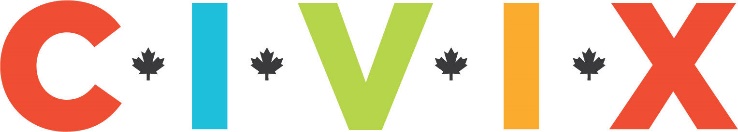 Tell me anything you know related to this image
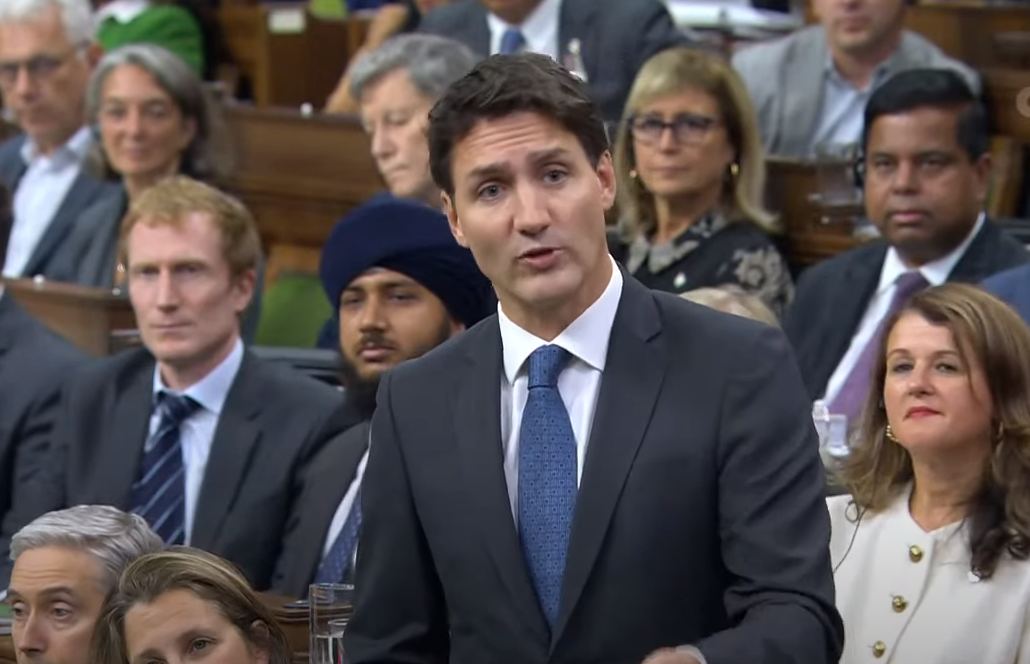 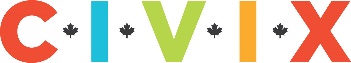 What do you know about how government is organized in Canada?
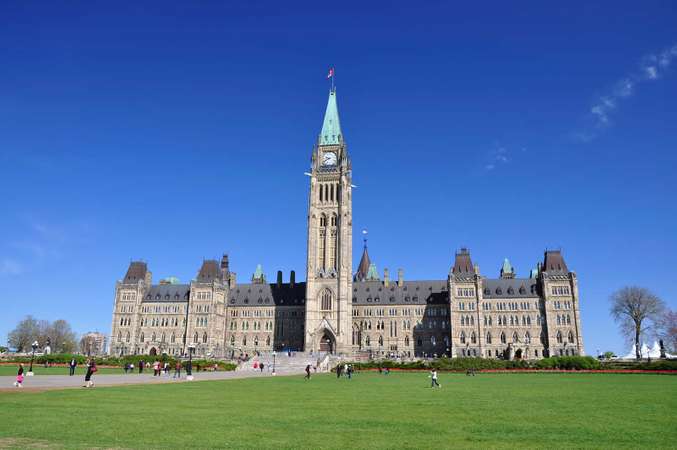 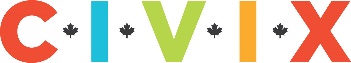